Low-noise Nonlinear Cavity for Cryogenic Interferometers
Presented by: Rahaf Youssef
TABLE OF CONTENTS
3
2
1
Experimental 
Setup
DOPO
Motivation
4
Future 
Work
1
Motivation
Cryogenic GW Detection
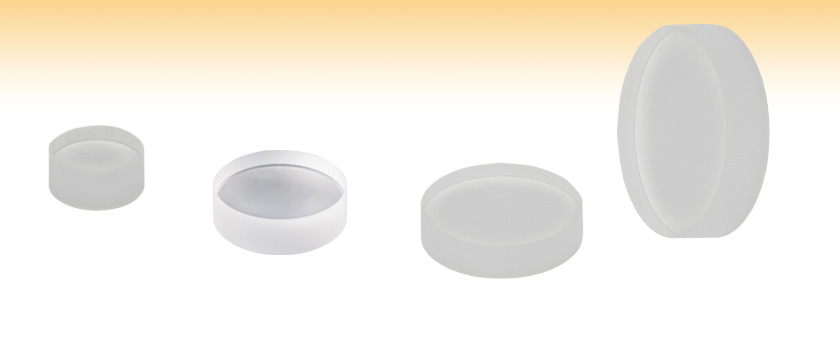 Fused Silica Mirror
Image Credits: https://www.thorlabs.com/newgrouppage9.cfm?objectgroup_id=141
[Speaker Notes: The bulk material will be absorbing the current laser wavelength, which increases the thermal noise in the bulk material. In cryogenic GW detection, we need to avoid absorbing the laser, which means we need to go to a longer wavelength than what we currently have (from 1064 nm to 2128 nm).

The Voyger upgrade will turn the test masses into cryogenic.]
What needs to change?
Crystalline silicon test masses held at 123 K.
Laser wavelength ( > 1500 nm ).
R. X. Adhikari et al. “A Cryogenic Silicon Interferometer for Gravitational-wave Detection”. July 2020
[Speaker Notes: The current laser is very stable and its noise is well-characterized and well-controlled (frequency noise, amplitude noise, and so on), so we would like to leverage this knowledge in building the new laser. If we know the noise of the current laser very well, and we measure the noise of any sub-system that we introduce to it, then we still have a robust noise characterization of the noise introduced by the laser.]
Degenerate 
Optical 
Parametric 
Oscillator (DOPO)
2
Degenerate Optical Parametric Oscillator
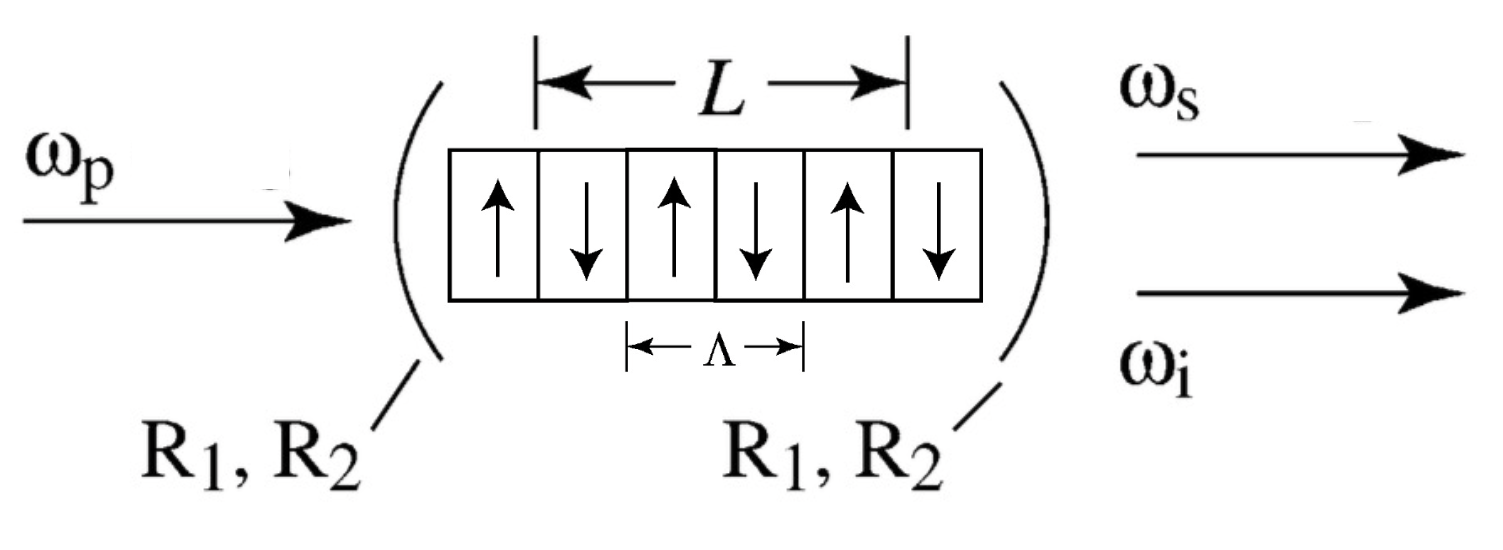 Signal Frequency
Pump Frequency
𝛌i,s = 2128 nm
𝛌p = 1064 nm
Idler Frequency
Figure 1. Boyd, Robert (2008). P 109
[Speaker Notes: There is an incoming high energy photon from the laser with frequency omega_p, and after it goes through DOPO, we get two low energy photons (omega_i and omega_s). The mirrors are highly reflective in both frequencies.]
Goals
Design an experiment to measure DOPO’s frequency noise. 
Understand noise injections in the frequency conversion process. 
Developing noise mitigation techniques.
Degenerate Optical Parametric Oscillator
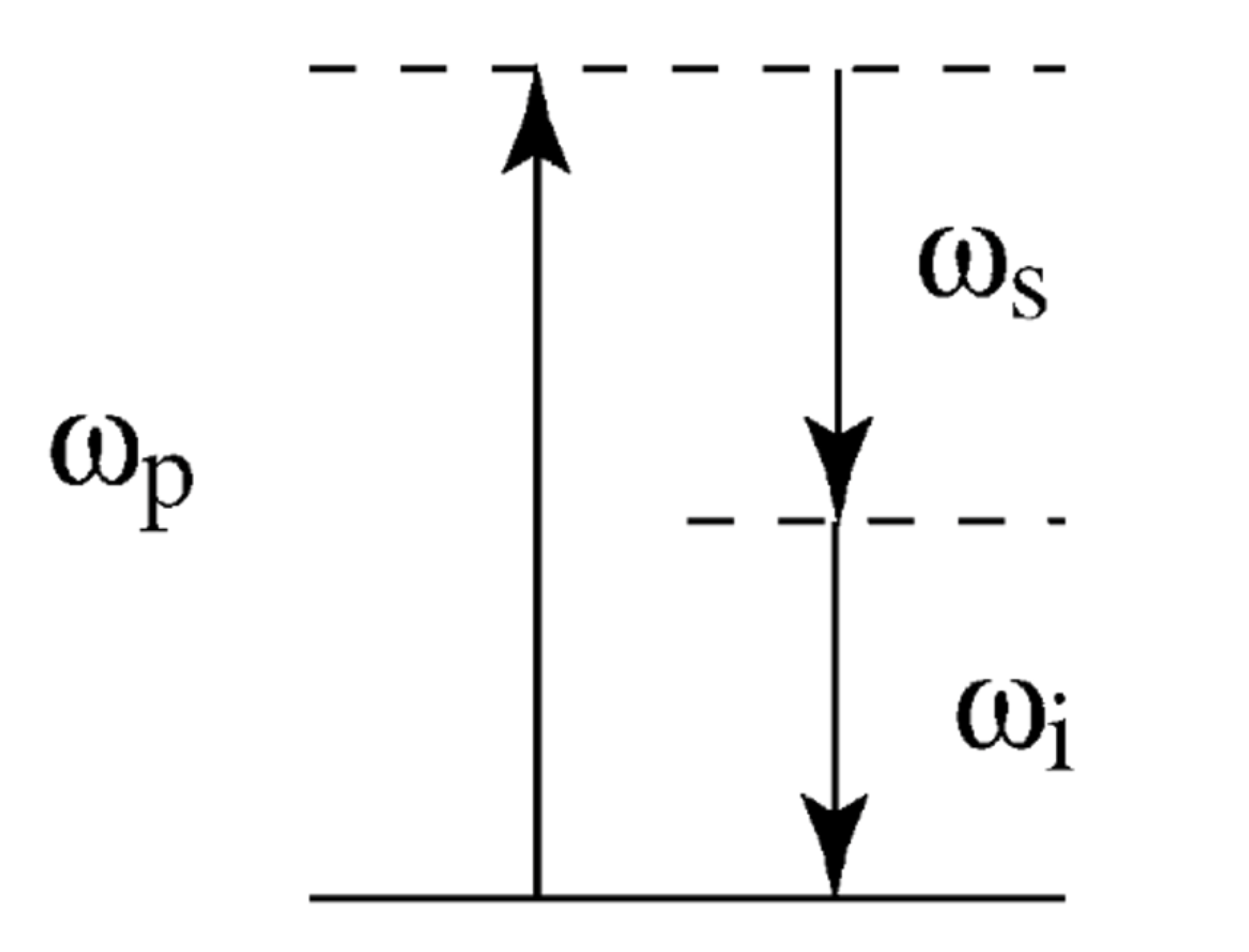 Momentum Conservation:
   Δk = Kp– (ki + ks) –         
Energy Conservation:
ωp = (ωi + ωs)
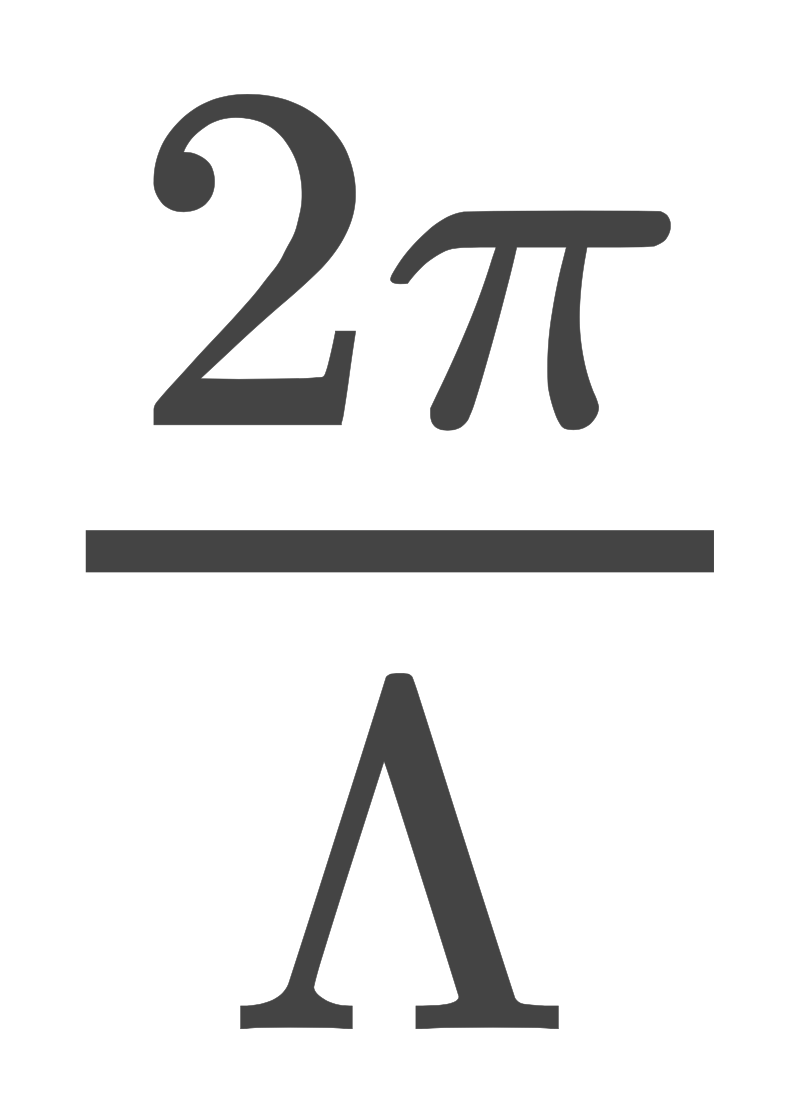 1
2
Figure 2. Boyd, Robert (2008). P 109
[Speaker Notes: Ideally, we want the two photons with frequencies (omega_s and omega_i) to be in phase with each other for the conversion process is as efficient as possible. We want the dashed line to be exactly half way through between omega_s and omega_i. This is called degenerate point. 

Explain each term in equation 1. These two equations are conditions.]
Dispersion Near Degeneracy
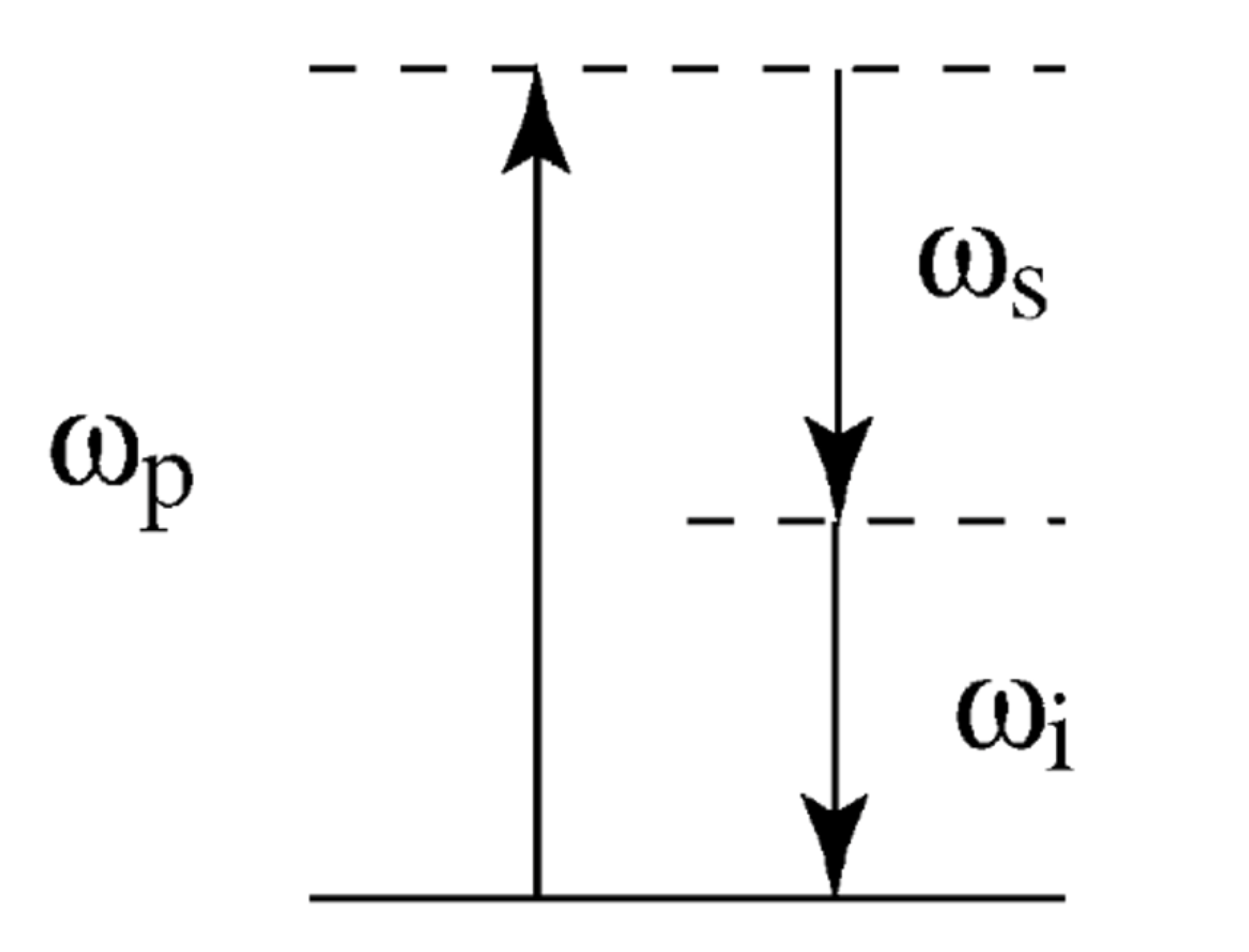 Phase-matching condition: 
Δk = 0

Near degeneracy: 
Assume                  and                  .
Taylor expand around      to get                                                      .
Figure 2. Boyd, Robert (2008). P 109
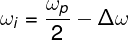 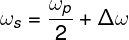 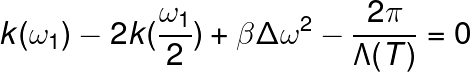 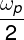 Dispersion Near Degeneracy
3.	Finally, we find that ωi,s=
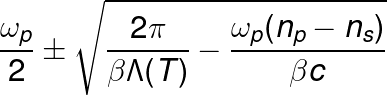 BUT…
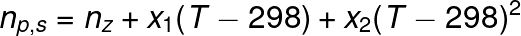 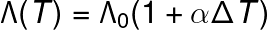 nz using Sellmeier equations.
X1,2: parabolic coefficients.
Aerie. Ady et al. “Temperature-dependant Dispersion Equations for KTiOPO4 and KTiOASO4”. December 2003.
Kato, Kiyoshi et al. “Sellmeier and thermo-optic dispersion formulas for KTP”. 2002.
Constants
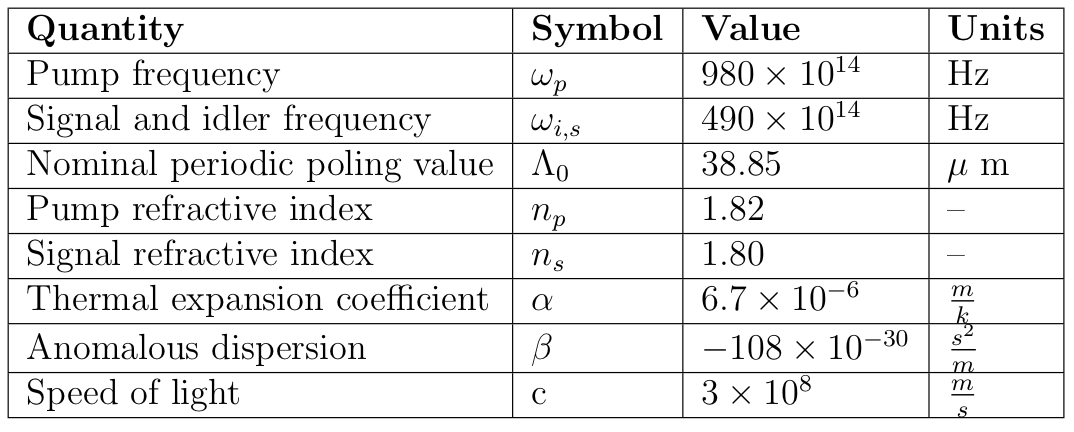 Table 1. Temperature tuning constants
Aerie. Ady et al. “Temperature-dependant Dispersion Equations for KTiOPO4 and KTiOASO4”. December 2003.
Kato, Kiyoshi et al. “Sellmeier and thermo-optic dispersion formulas for KTP”. 2002.
Refractiveindex.info
[Speaker Notes: Add references]
Temperature Tuning Curve
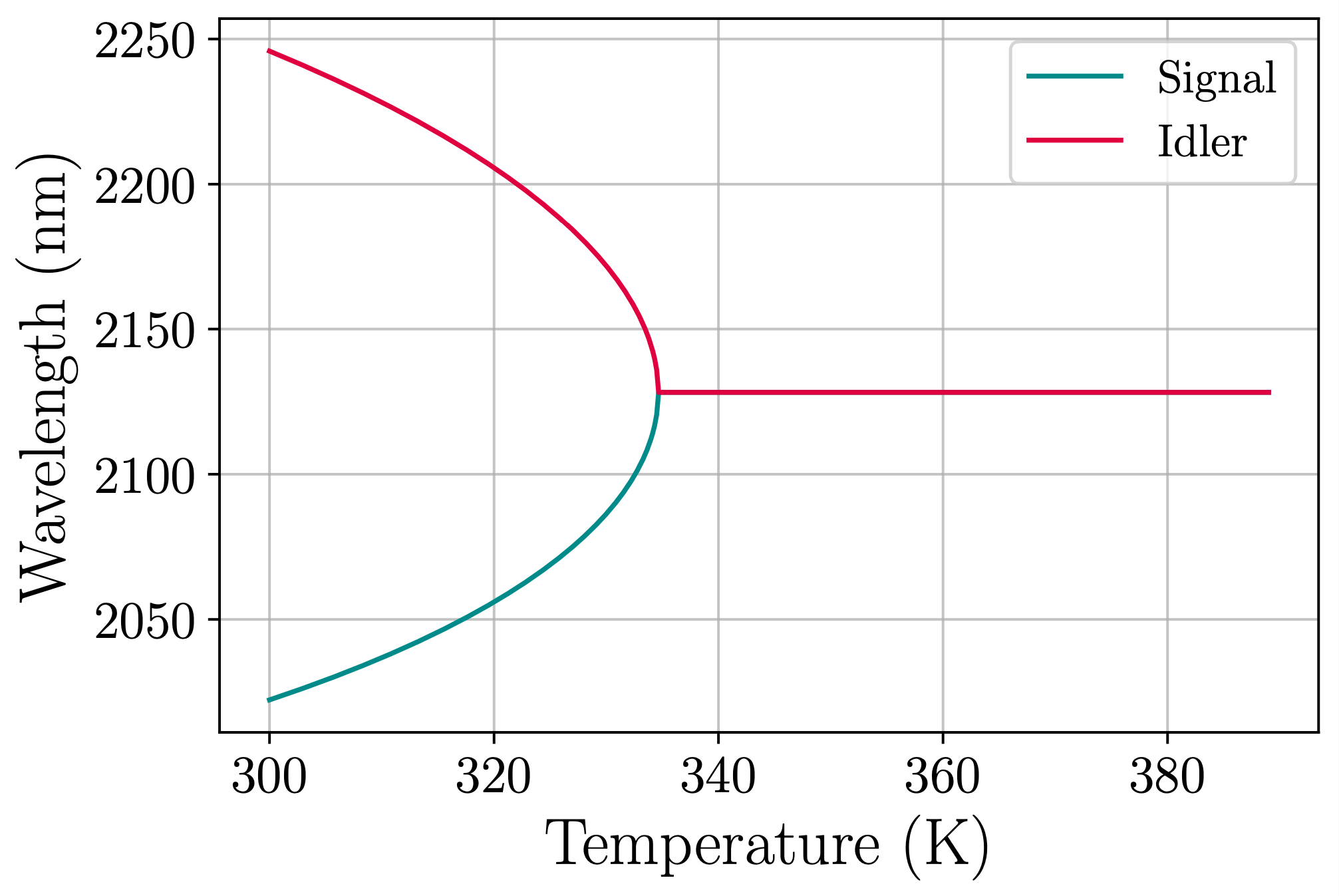 Figure 4. Temperature Tuning Curve
Experimental Setup
3
BS 1
BS 2
SHG
DOPO
PD
Laser
AOM
Mirror 1
Mirror 2
Mixer
LO
Filter
PLL
Figure 5. Heterodyne Scheme
SA
Adhikari, R. et al. “A new bound on excess frequency noise in second harmonic generation in PPKTP at the 10-19 level”. 2012
Future 
Work
4
Future Work
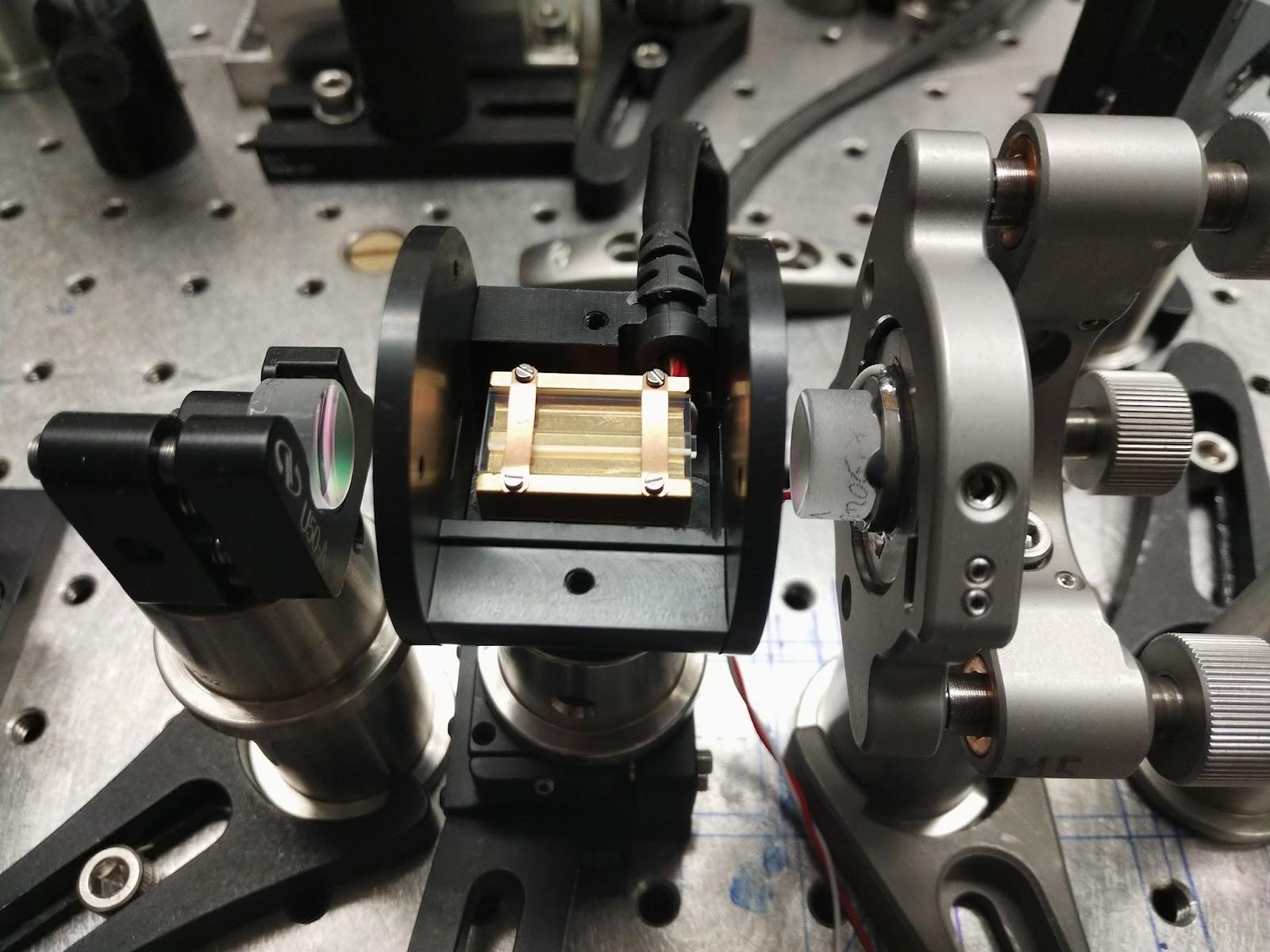 Measure DOPO’s frequency noise.
Develop noise mitigation systems.
DOPO Setup
Acknowledgements
Francisco Salces Carcoba, Anchal Gupta, and Rana Adhikari. 
National Science Foundation.
LIGO Lab. 
LIGO SURF mentors and interns.
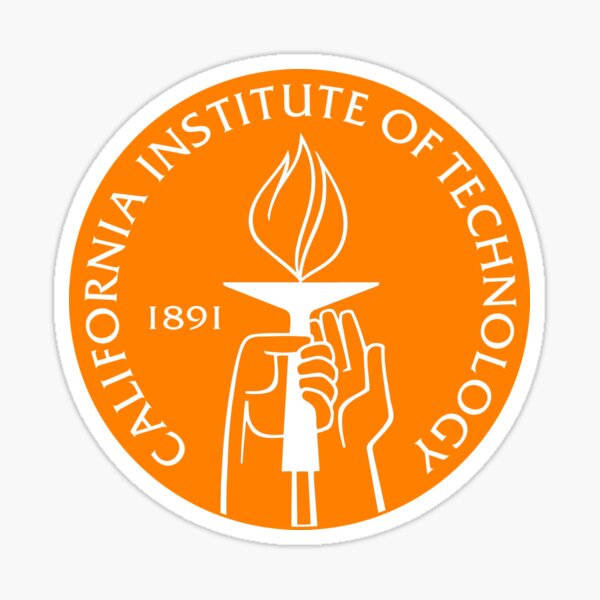 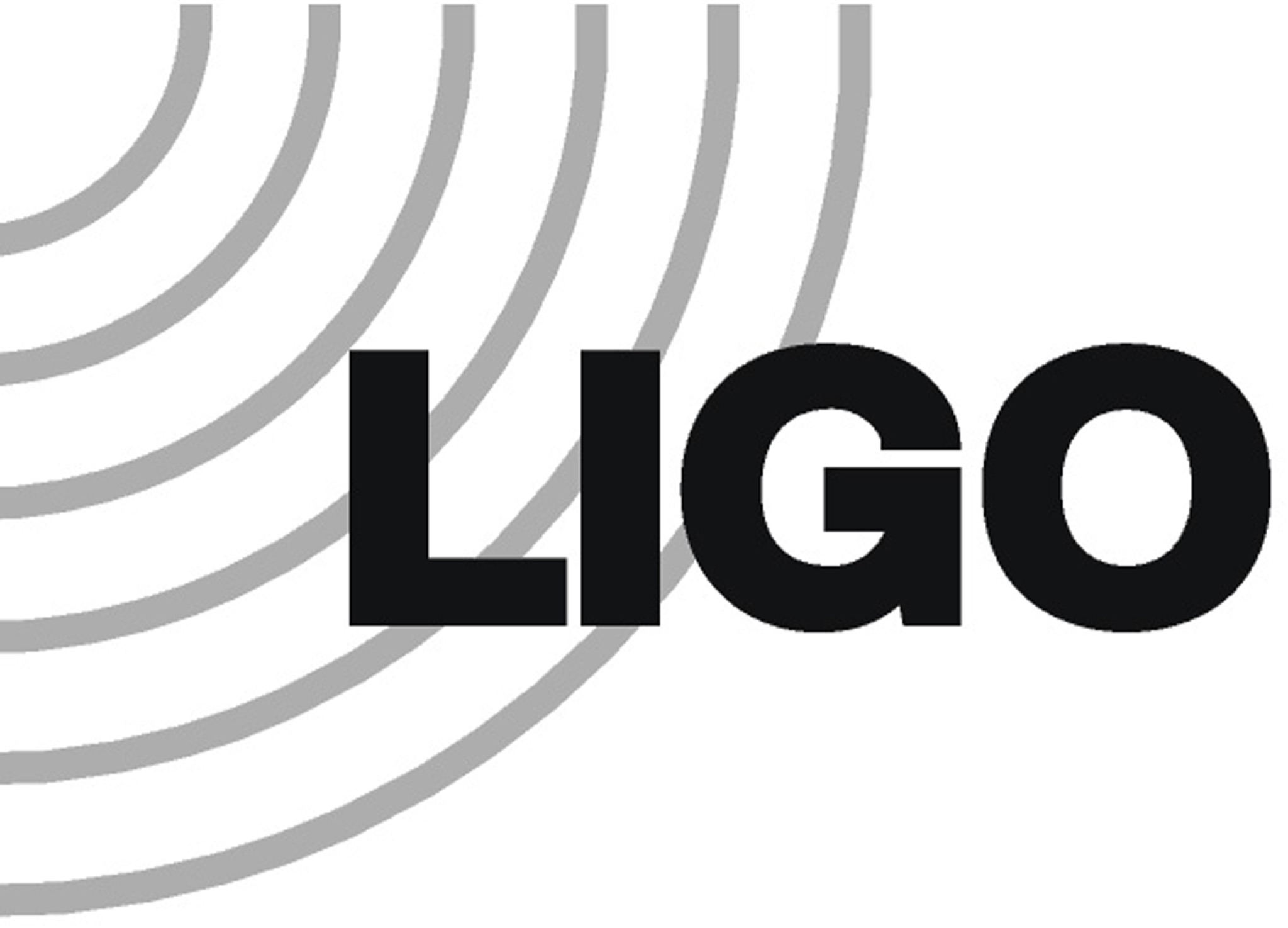 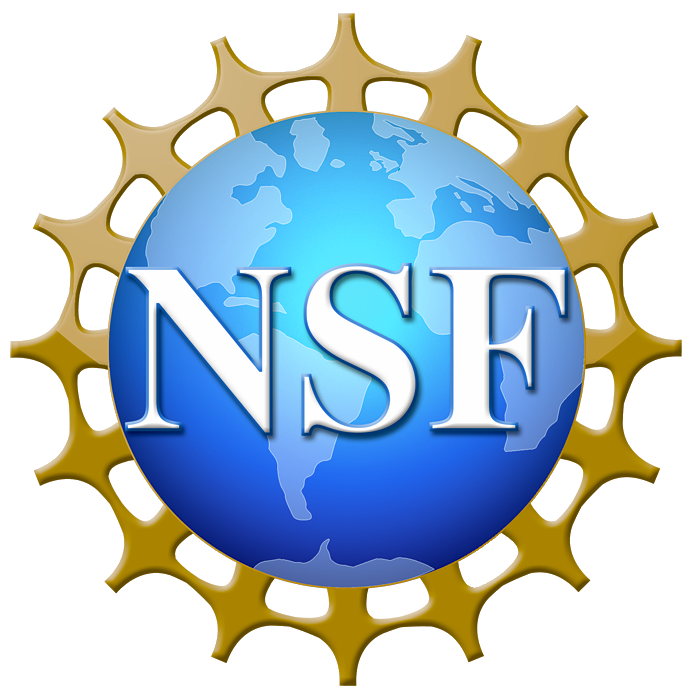 Questions
Dispersion Near Degeneracy
3.  Since            we get                                                       .

 4.	Finally, we find that ωi,s=                                          

BUT…
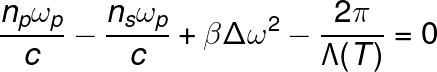 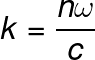 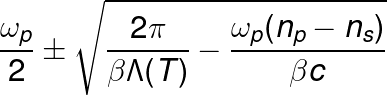 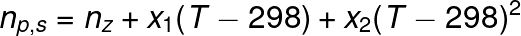 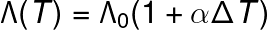 nz using Sellmeier equations.
X1,2: parabolic coefficients.
Aerie. Ady et al. “Temperature-dependant Dispersion Equations for KTiOPO4 and KTiOASO4”. December 2003.
Kato, Kiyoshi et al. “Sellmeier and thermo-optic dispersion formulas for KTP”. 2002.
BS 1
BS 2
~ 10-3
~10-14
???
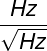 104/f
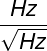 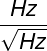 AOM
Mirror 1
Mirror 2
Mixer
-120
db*rad
Filter
PLL
Read out
Figure 4. Heterodyne Scheme
Noise Estimates
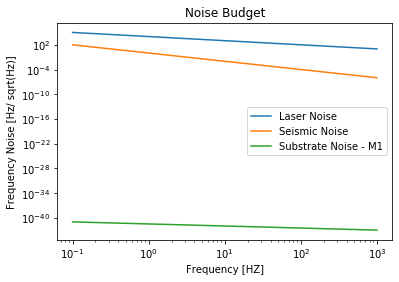 [Speaker Notes: References & equations]
Noise Estimates
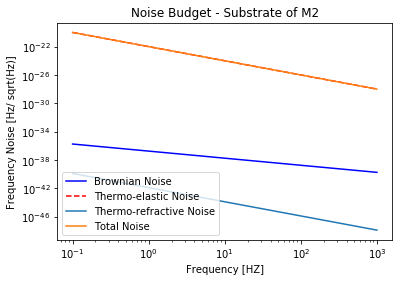 Thermo-refractive:

Thermo-optic:

where
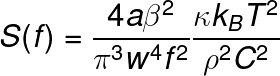 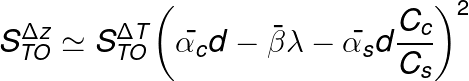 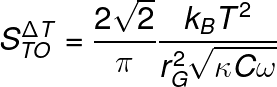 [Speaker Notes: References: 
R X Adhikari et al 2020 Class. Quantum Grav. 37 165003
Evans, M., Ballmer, S., Fejer, M., Fritschel, P., Harry, G., &amp; Ogin, G. (2008). Thermo-optic noise in coated mirrors for high-precision optical measurements. \textit{Physical Review D, 78]